CSEP 521: Linear Programming
Richard Anderson,    March 11, 2021
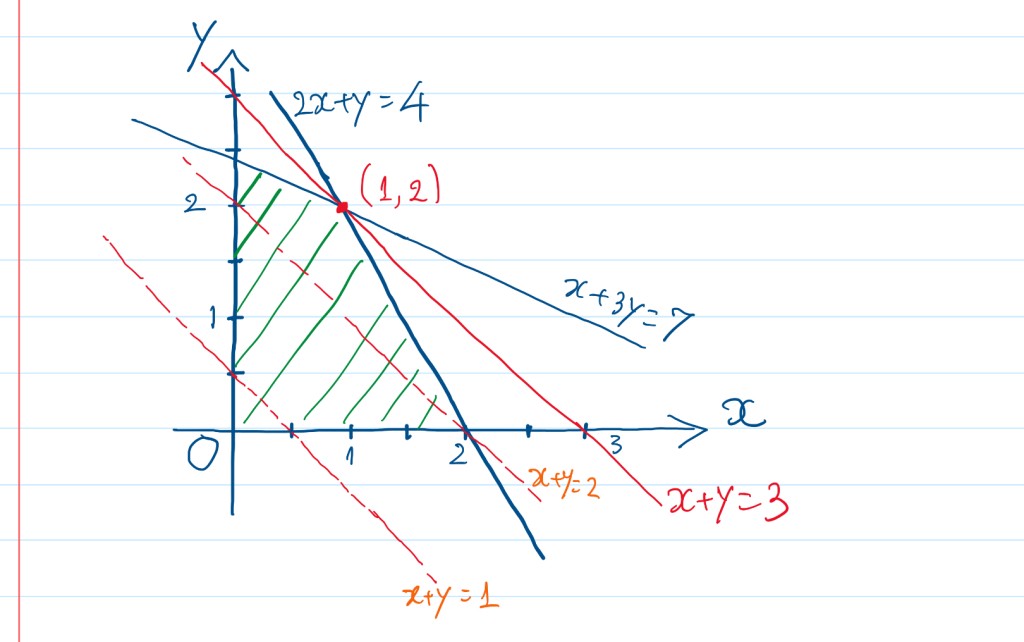 Announcements
Readings
Skim textbook chapters on Linear Programming
DasGupta, Papadimitriou, and Vazarani

Course evaluations
You should have received a link on your UW account

Last homework is due tonight
 Notify instructor if any homework is going to be turned in after March 14
Linear Programming
A linear program is a problem with n variables x1,…,xn, that has:
A linear objective function, which must be maximized (or minimized).                         	max c1x1+c2x2+… +cnxn
A set of m linear constraints.  
           ai1x1 + ai2x2 + … + ainxn    bi (or  or =)

Note: the values of the coefficients ci, ai,j are given in the problem input.
3
Geometry
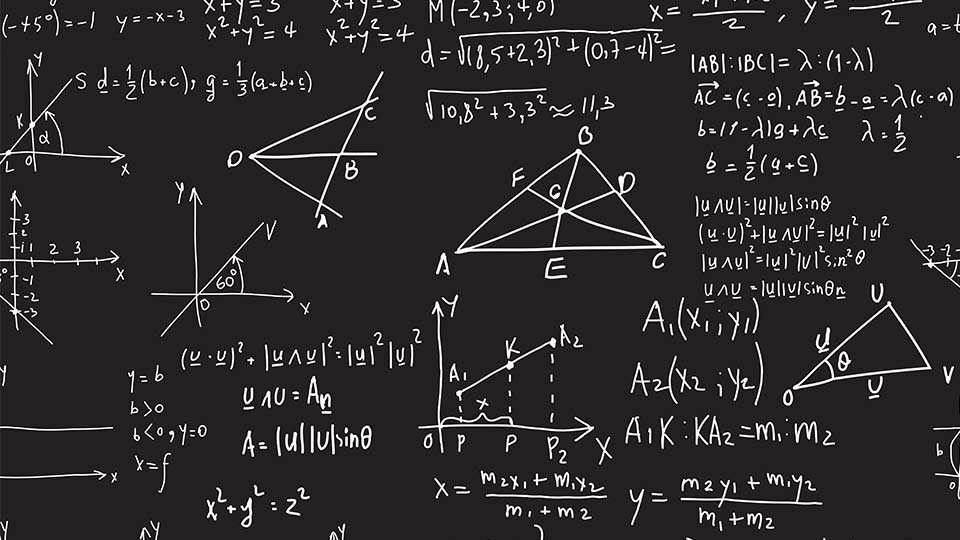 Convexity
Intersection of convex sets is convex
Max / Min always at the corner
Convexity
A set of points is convex if for all pairs x, y in the set, every point on the line segment     { t x+(1-t) y | 0 < t < 1 } connecting them is also in the set
y
y
x
x
convex                                                       non-convex
5
Convexity and half-spaces
An inequality     ai1x1 + ai2x2 + … + ainxn    bdefines a half-space.  
Half-spaces are convex
Intersections of convex sets are convex
So, the feasible region for a linear program is always a convex polyhedron
6
Max/Min is always at a “corner”
Linear extrema are not in the interior of a convex set
E.g.:  maximize c1x1+c2x2+… +cnxn
If max were in the interior, there’s always a better interior point just off the hyperplane cTx = d 
On a polyhedron, max may = line, face, …, but includes vertices thereof, so always a “corner,” (though maybe not uniquely a corner)
Σcixi > d

Σcixi < d
(but non-convexity is a problem for “hill-climbing”)
7
Convex combinations
Defn: a convex combination of points/vectors p1,p2, …, pn is a pointα1p1 + α2p2 + … + α2pn where αi > 0 and ∑i αi =1
Fact: the set of all convex combinations of p1,p2, …, pn sweep out their convex hull
8
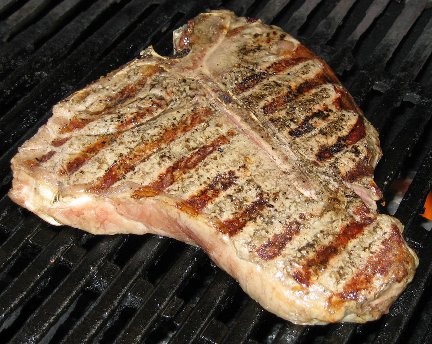 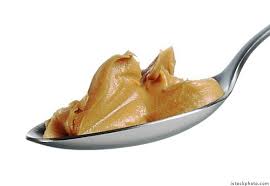 The diet problem
Maximize protein consumption subject to
	≤ 5 units of fat per day
	≤ 6 dollars per day
The diet problem
4x + y ≤ 6
Maximize:
	2x + y

Subject to:
	4 x + y ≤ 6	
	x + 2y ≤ 5
	x  0
	y  0
x + 2y ≤ 5
2x + y = 4
2x + y = 2
2x + y = 0
Duality  - upper bounds
Maximize:
	2x + y

Subject to:
	4 x + y ≤ 6   (1)
	x + 2y ≤ 5    (2)
	x  0
	y  0
(1):		2x + y ≤ 4x + y ≤ 6		
2(2):		2x + y ≤ 2(x + 2y) ≤ 10 
.5(1) + .25(2)	2x + y ≤ .5(4x + y) + .25(x + 2y) ≤ 3 + 1.25
What is the best upper bound we can get?
Upper bounds
min 6a + 5b

Subject to 
4a + b  2
a + 2b  1
a  0
b  0
a(4x + y) ≤ 6a
b(x + 2y) ≤ 5b

If a(4x + y) + b(x + 2y)  2x + y  
	then 6a + 5b  opt
A Central Result of LP Theory:Duality Theorem
Every linear program has a dual
If the original is a maximization, the dual is a minimization and vice versa
Solution of one leads to solution of other
Primal:  Maximize  cTx  subject to Ax  b,  x  0
Dual:  Minimize  bTy  subject to ATy  c,  y  0

If one has optimal solution so does the other, and their values are the same.
13
Duality Theorem
Practical Use of Duality:
Sometimes LP algorithms will run faster on the dual than on the primal.
Can be used to bound how far you are from optimal solution.
Important implications for economists.
14
Standard Form of a Linear Program.
Minimize b1y1 + b2y2 + … + bmym
subject to S 1  i  m aijyi  cj       j = 1..n
                                 yi  0            i = 1..m
or  
Maximize c1x1 + c2x2 + … + cnxn
subject to S 1  j  n aijxj  bj       i = 1..m
                                 xj  0           j = 1..n
15
The Feasible Set
Intersection of a set of half-spaces is called a polyhedron.
A bounded, nonempty polyhedron is a polytope.
There are 3 cases:
feasible set is empty.
cost function is unbounded on feasible set.
cost has a minimum (or max) on feasible set.
(First two cases uncommon for real problems in economics and engineering.)
16
Optimal vector occurs at some corner of the feasible set
y
An example with 6 constraints.
feasible set
x
17
Linear Programming in n dimensions
Feasible region is an n-dimensional polytope
Solving the linear program is finding the vertex that maximizes the objective function
Each vertex is determined by a set of n-constraints (hyperplanes)
General form n variables, m  n constraints
Vertices determined by making n constraints tight
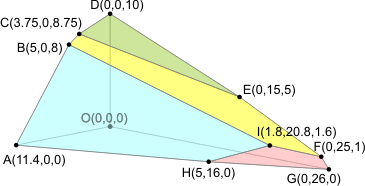 Simplex Algorithm
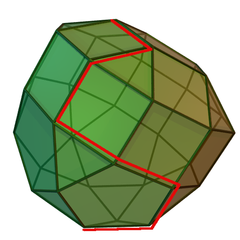 Traverse the polytope from vertex to vertex in a direction that increases the objective function
When a maximum is reached the problem is solved
Traversing the edges means changing the constraints that are tight
The Simplex Method – more details
Phase 1 (start-up): Find initial feasible vertex. 
Phase 2 (iterate): 
Can the current objective value be improved by swapping a basic variable? If not - stop.
Select entering variable, e.g. via greedy heuristic: choose the variable that gives the fastest rate of increase in the objective function value.
Select the leaving basic variable by applying the minimum ratio (tightest constraint) test
Update equations to reflect new basic feasible solution.
20
Degeneracy, Cycling, Pivot Rules
Some (of many) pivot rules:
Largest coefficient (Danzig)
Largest increase
Bland’s rule (entering/exiting vars w/ min index)
Random edge
Steepest edge – seems to be best in practice
In n dimensions, n hyperplanes can define a point.  If more intersect at a vertex, the LP is degenerate, and most of the above rules may stall there, i.e., “move” to same vertex (with different basis); some may cycle there: infinite loop
Pathological cases for simplex algorithm can take an exponential number of steps
Not a problem in practice,  but this bugged the theorists for years
21
[Speaker Notes: stalling rare; cycling rarer, but obviously to be avoided.
Bland is important because it avoids it
I guess largest increase is stall- and cycle-proof, but slow to compute]
Simplex Algorithm Runtime
Algorithm implemented by (m+1) X (m + n + 1) array with row and column operations
Performs well in practice
Worst case performance is exponential on the Klee-Minty cube
Randomized versions are polynomial time
Average case is polynomial time
Other algorithms for Linear Programming
Exterior methods
Bound the polytope to find the maximum
Khachiyan [1979]
First polynomial time algorithm
But not really practical
And has numerical stability issues
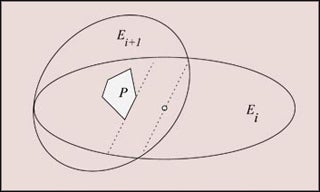 Interior Point Methods
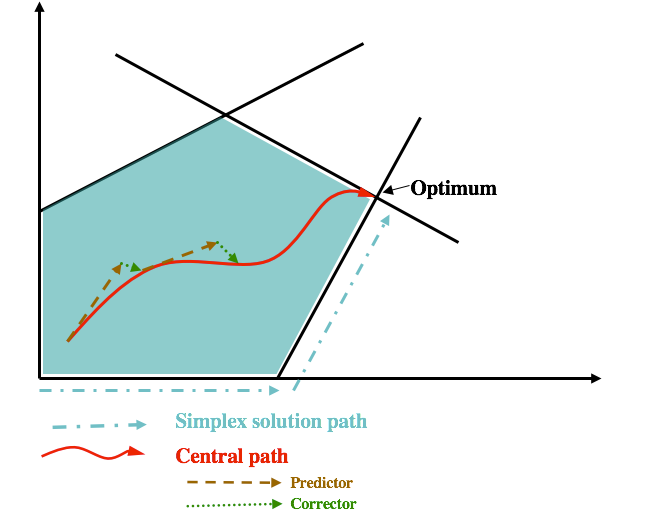 Instead of working on the surface of the polytope (as the simplex algorithm) go through the interior of the polytope
Karmarkar [1987] developed a poly time (and practical) method
Key idea is to have a path in the inside of the polytope that does not break through
Interior point methods have runtimes of O(n3) (or less)
Linear programming algorithms
LP Solver
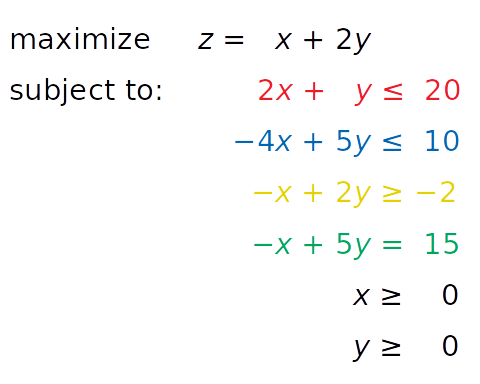 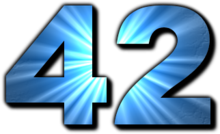 Linear Program for the Assignment Problem
Weighted bipartite matching
Choose assignments to maximize profit
0 ≤ xij ≤ 1
i xij = 1
j xij = 1

max ij aij xij
xij = 1,  edge (i,j) is matched
xij = 0,  edge (i,j) is unmatched
Fractional solutions
Optimal solution may be fractional: x12 = 0.5 and x13 = 0.5
For the assignment problem (and network flow),  there is a theorem which guarantees the existence of an integer solution
``Total Unimodularity’’
Specific algorithms (e.g., Hungarian Algorithm) will generate the integral solution
LP Algorithm may support the integral solution
Post processing of LP solution may also find integer solution
Round the values while preserving the optimal value
Integer Linear Programming
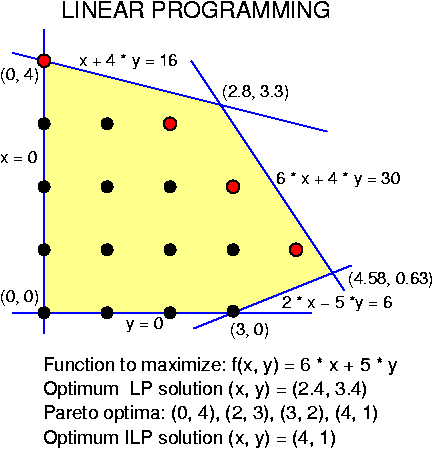 What if we have a linear program where we require (some) variables to have integer solutions
Rounding does NOT always work
Fractional solutions can be a long way from integer solutions
NP Complete problems can be reduced to ILPs with 0-1 variables
Reduction from satisfiability
Linear Programming Summary
High dimensional algorithms with practical solutions
Relies on geometry
Bridge between Applied Math and Computer Science
Course summary
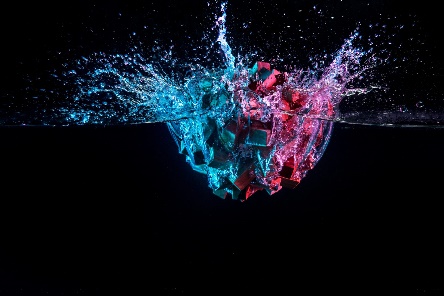 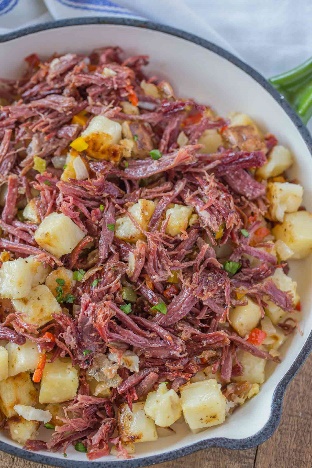 What was this course about?

Algorithmic ideas
Randomness and average case
Hashing – the use of random functions
Stream based algorithms – small space computation
Working in high dimensions
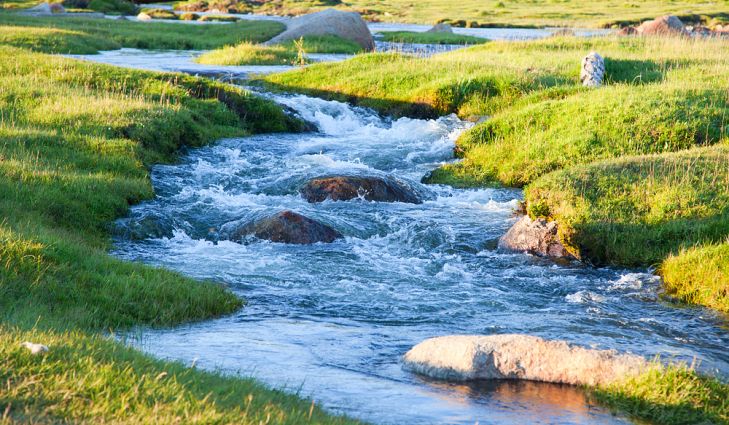 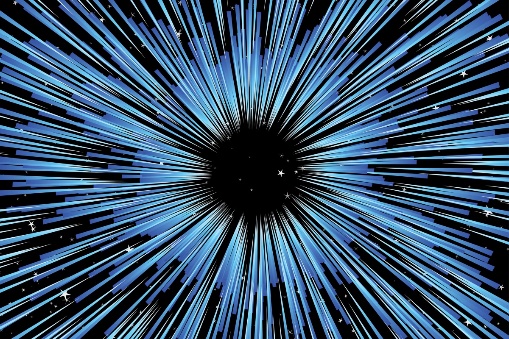 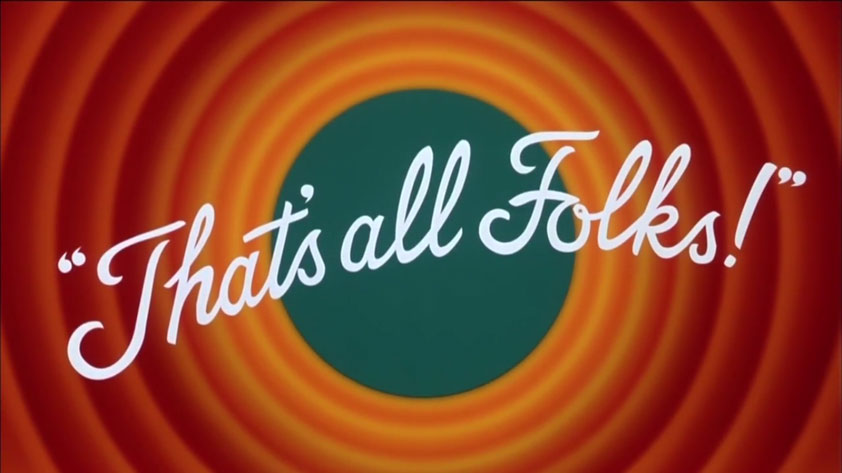